МБОУ «Новолядинская СОШ»
1   2   3
  4    5
    6
Все профессии важны, 
с математикой дружны!
7   8   9
10  11
   12
Авторы: обучающиеся 5Б класса
Синько Алина , Баранова Яна
«Ах, уж эта математика!»
Цель работы:
Исследование необходимости знания предмета математики  в любой профессии
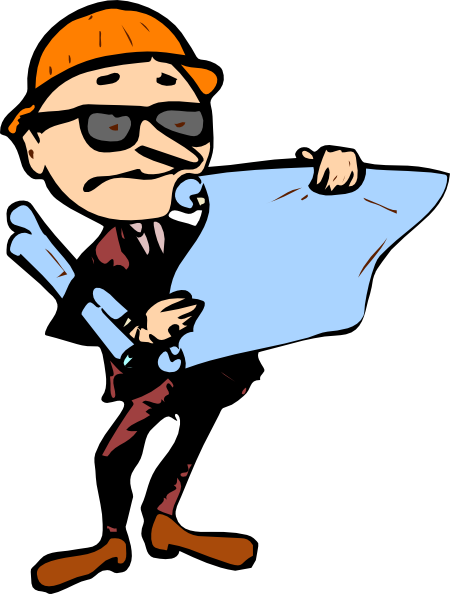 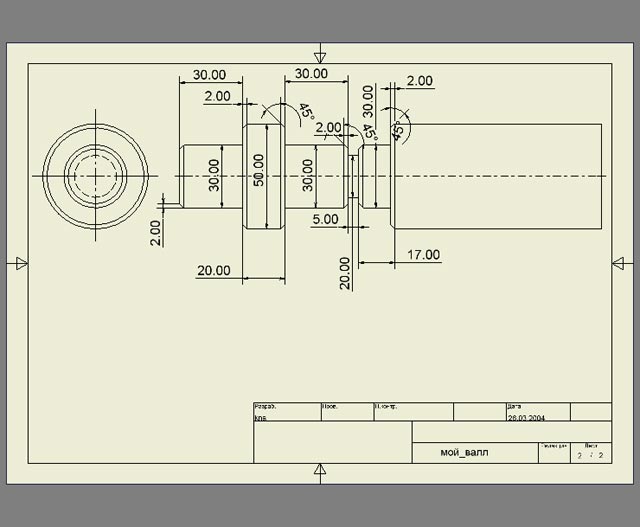 Гипотеза
Гипотезой исследования стало предположение, что знания математики необходимы людям любой профессии
Задачи:
- провести опрос среди одноклассников на темы: «Какие профессии тебе нравятся?», «Зачем нужно изучать математику?»; 
 - проанализировать полученные ответы и выявить профессии, которые нравятся моим одноклассникам;
 - пообщаться с людьми тех профессий, которые нравятся моим одноклассникам;
 - изучить литературу и найти информацию, подтверждающую или опровергающую нашу гипотезу;
 - по результатам исследования сформулировать выводы о подтверждении или опровержении гипотезы;
 - выступить с презентацией нашей исследовательской работы на общешкольной конференции
При написании работы были использованы следующие методы научного исследования:
 - опрос среди одноклассников;
 - беседа с людьми тех профессий, которые нравятся моим одноклассникам;
 - поисковый с использованием научной  и учебной  литературы;
 - статистический при обработке и составлении диаграмм.
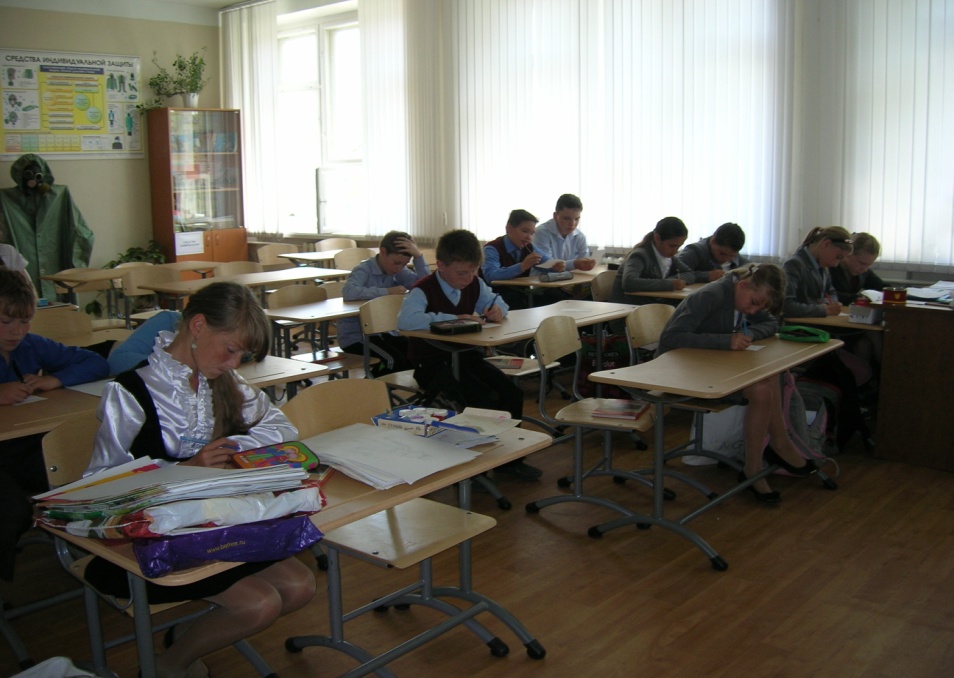 Эксперимент
Длина эксперимента 3 месяца (март-май)
Проводился опрос одноклассников (май)
Проводился опрос людей, представляющих различные профессии (март, апрель)
Составлены диаграммы по результатам опроса(май)
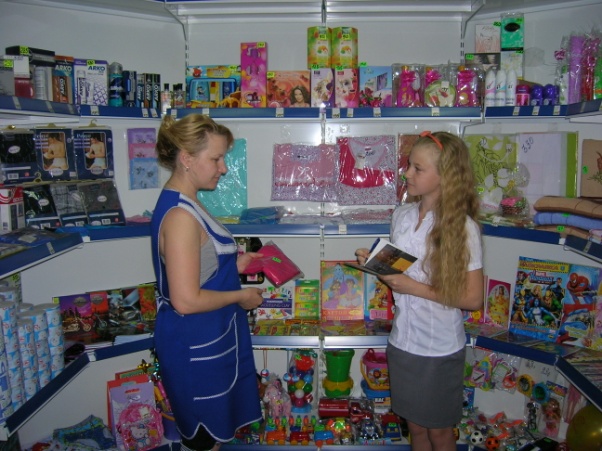 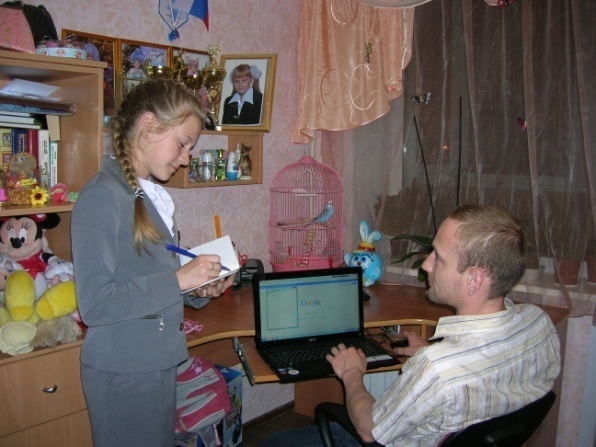 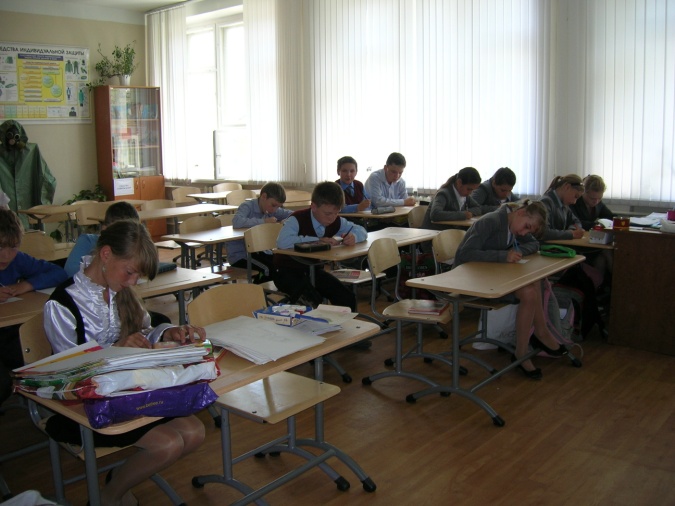 «Если вы хотите участвовать в большой жизни, то наполните свою голову математикой, пока есть к тому возможность. Она окажет вам потом огромную помощь во всей вашей работе». 

М.И.Калинин
Опрос одноклассников
1) Какие профессии вам нравятся?_________________
2) Нужна ли математика?
а)нужна;   б)не знаю
3) Если нужна, то зачем?
                а)знаю__________________________________
                 _______________________________________
                ________________________________________
 б) не знаю
Опрос одноклассников
Какие профессии вам нравятся?
В каких из них необходима математика?

   юрист, адвокат, следователь;
   инженер;
   предприниматель, бизнесмен;
   программист;
   футболист;
   переводчик;
   массажист;
   врач;
   ветеринар
Результаты опроса
Результаты опроса
Результаты опроса
Следователь, юрист, адвокат
Одним из доминирующих видов деятельности является поиск улик, выяснение причин и условий совершения преступления. Для этого необходимо уметь быстро анализировать и перерабатывать информацию. В этом помогают такие разделы математики, как логика и комбинаторика.
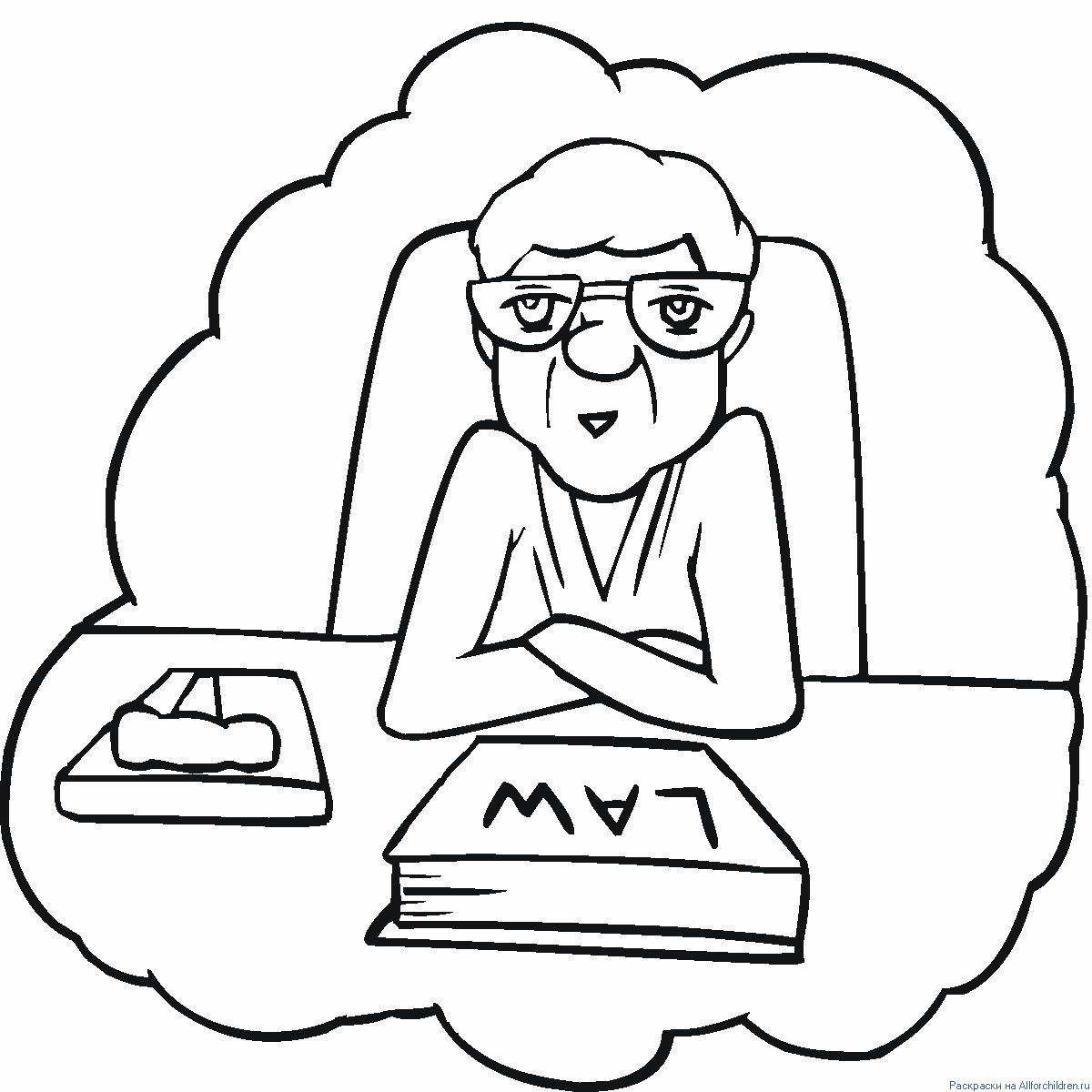 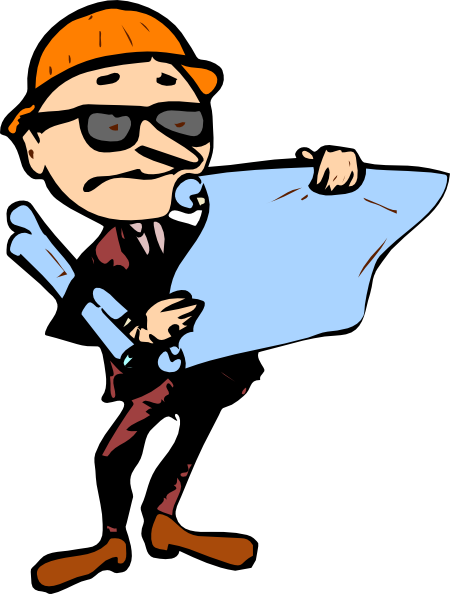 Инженер
Инженер является квалифицированным специалистом с высшим техническим образованием. Они владеют аналитическим и абстрактным мышлением. Кроме того, инженеры знают, как воплотить свои проекты и разработки в реальность. Ему нужна математика, потому, что надо делать расчёты.
    Профессия инженер неразрывно связана с  математикой.
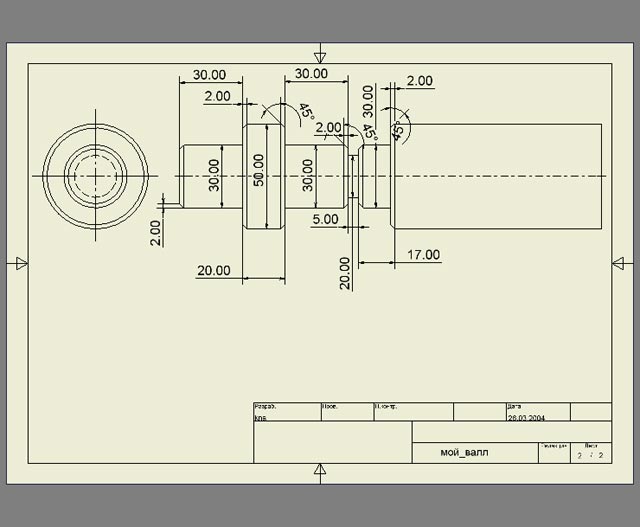 Предприниматель (бизнесмен) — лицо, занимающееся собственным бизнесом, имеющее своё дело в целях получения прибыли или иной выгоды. Бизнес без математики невозможен!  Все отчеты в налоговую службу, бухгалтерские отчеты – сплошная математика! Сложить, разделить, умножить, высчитать процент – это каждодневная работа любого бизнесмена. Как он без математики высчитает, сколько нужно товара, как его лучше перевести, как продать повыгоднее.
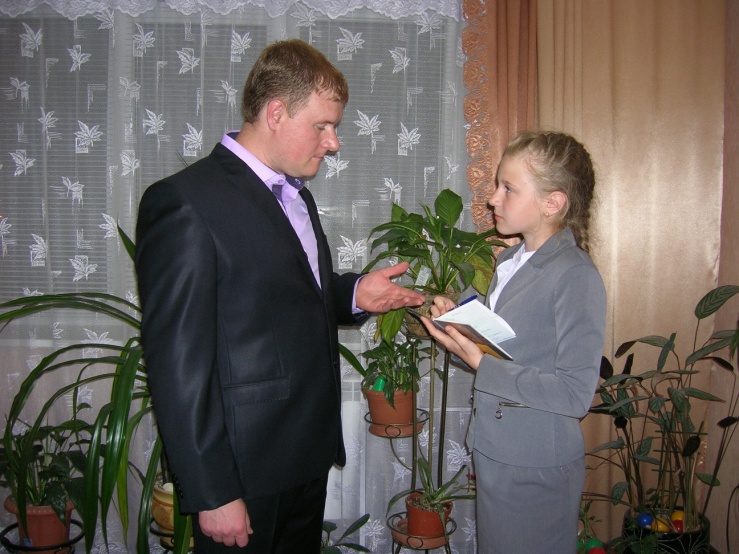 Программист  – это специалист, занимающийся разработкой программного обеспечения (ПО) для персональных, встраиваемых, промышленных и  других разновидностей компьютеров, то есть программированием. Математика развивает логику, а без неё программист не получится. Вычислительные машины управляют поездами, метро, искусственными спутниками Земли, заводами и даже переводят книги с одного языка на другой. Каждая такая машина работает по законам математики, но создана она именно людьми, владеющими высокими математическими знаниями.
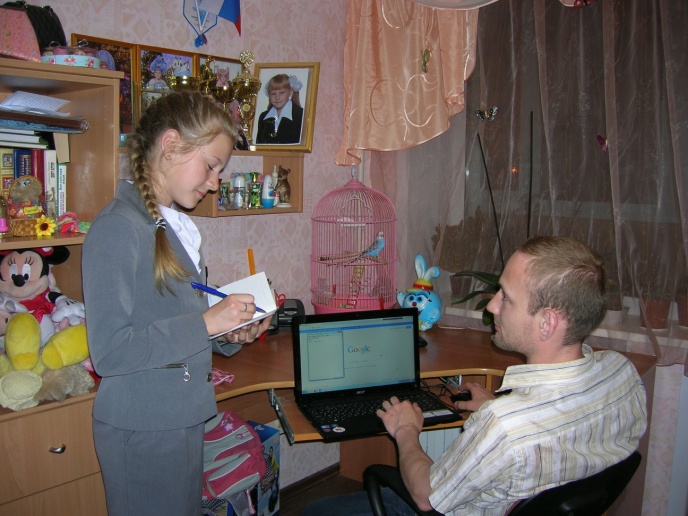 Футболист – это спортсмен, играющий в футбол. При подготовке команд и их тренеров к серьезной схватке с соперниками все математические методы работают как никогда. Например, определение оптимального состава на игру в футбольном матче, оптимальной расстановки игроков на футбольной поле, в том числе – учет командного взаимодействия и много другое – невозможно без применения математики.
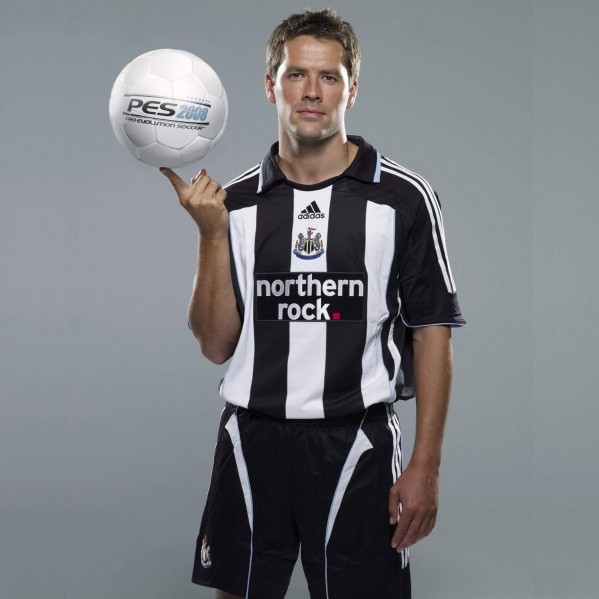 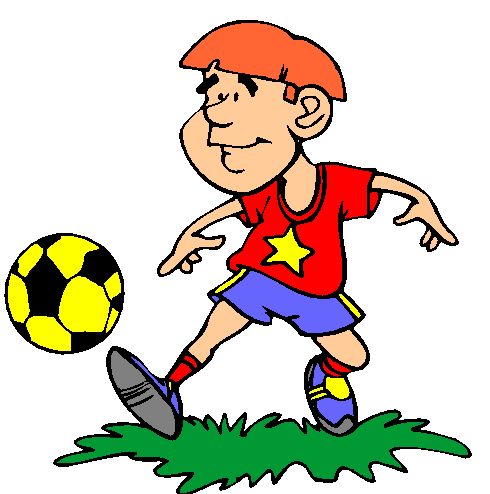 Переводчик - это человек, который переписывает или пересказывает текст, существующий на одном языке, на другой. Казалось бы, что особенного в профессии переводчика – выучил иностранный язык, вот ты и специалист. Ведь если Вам предстоит работать, например, на конференции экономистов, математиков или медиков, а у Вас нет специального образования, то нужно перелопатить горы литературы, чтобы сначала на своем родном языке понять, о чем идет речь. То, что математика является основой всех наук, подтверждает и тот факт, что в мире есть тысячи народов, у всех у них разные языки, литература, обычаи, культура, история, а законы математики на
всех одни.
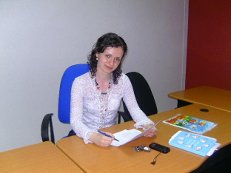 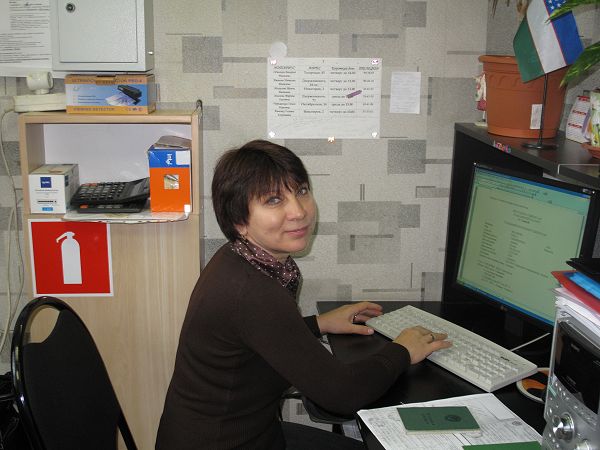 Массажист – называется специалист, владеющий искусством профессионально массажа. Приблизительно около 450 мышц, прикрепленных симметрично к костям, сокращаясь, способствуют движению нашего тела. «Массаж - не гадание на кофейной гуще. Массаж - это точная наука, это математика тела». Например: точечный массаж, нужно знать конкретно, сколько и где расположены те или иные точки, сколько по времени на них можно воздействовать. Рассчитать курс массажа.
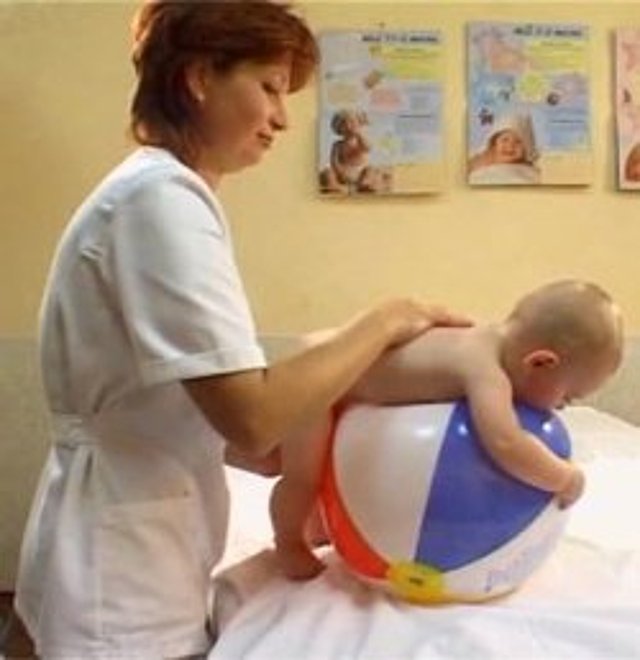 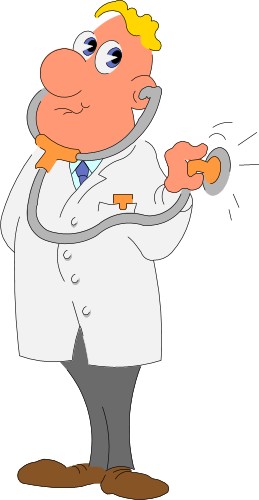 Врач — лицо, посвящающее свои знания и умения предупреждению и лечению заболеваний, сохранению и укреплению здоровья человека. Врачу конечно нужна математика, как он без нее будет просчитывать, сколько нужно лекарства, когда лучше сделать операцию, и т.д. Математика и медицина часто требуют одних и тех же приемов: прежде всего - это наблюдения, анализ, диагностика, неоднократная проверка полученных результатов. Внимание, терпение и настойчивость, - вот качества, необходимые
 врачу и математику.
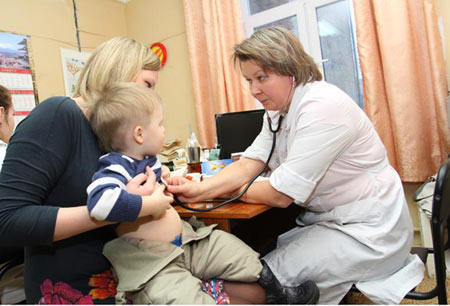 Ветеринарный врач – лицо с высшим ветеринарным образованием. Моя бабушка – ветеринарный врач. В учебном плане ветеринарного института вообще отсутствует предмет «математика». Это неправильно. Конечно в ее работе главное знание анатомии, знание техники операций, чутьё, талант и опыт. Но даже ей приходится заниматься математикой, чтобы рассчитать дозу того или иного лекарства для животного, сделать анализ вещества, в определенной пропорции отвесить реактивы.
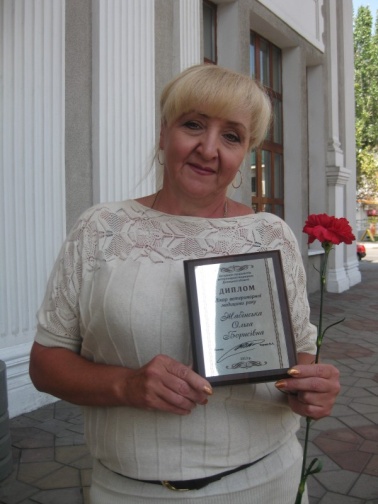 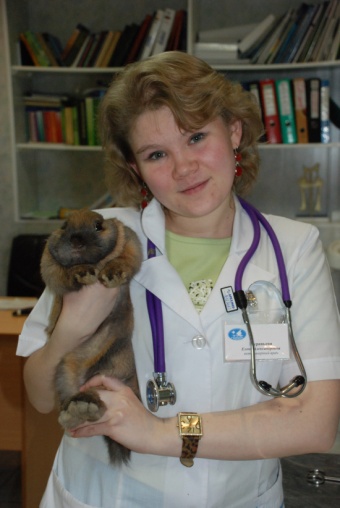 Девиз ветеринарии: «Медицина лечит человека, а  ветеринария человечество!»
В процессе выполнения исследовательской работы в соответствии с ее целью и задачами получены следующие выводы и результаты. Существует ряд профессий, которым математика нужна в «чистом» виде. Это инженер, предприниматель, бизнесмен, программист и т.д. Им необходимо умение вычислять, пользоваться различными формулами. А есть ряд профессий, которым, на первый взгляд, математика совсем не нужна. Например, массажист, футболист, следователь, юрист, ад-вокат, ветеринар т.д. Но в ходе исследования мы убедились, что математику просто обязательно надо изучать людям любой профессии.
«Математику уже затем учить надо, что она ум в порядок приводит».
                                          М.В. Ломоносов
Список литературы
 
1) Я познаю мир: Детская энциклопедия: Математика / Авт. - сост. А.П. Савин и др. - М.: АСТ, 2007. - 480с.
2) http://www.ozhegov.org/ онлайн - версии толкового словаря С.Ожегова 
3) http://elementy.ru
4) http://zrenielib.ru/docs/index-448.html
5) http://www.moeobrazovanie.ru/
1   2   3
  4    5
    6
Спасибо
за
внимание!
7   8   9
10  11
   12